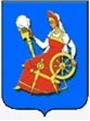 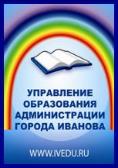 Управление образования Администрации города Иванова
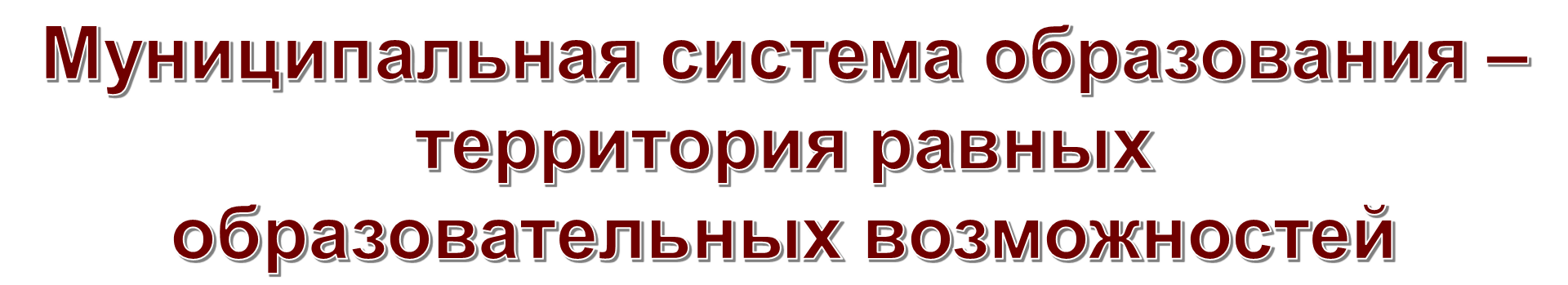 Елена Александровна Юферова
начальник управления образования
30.08.2017
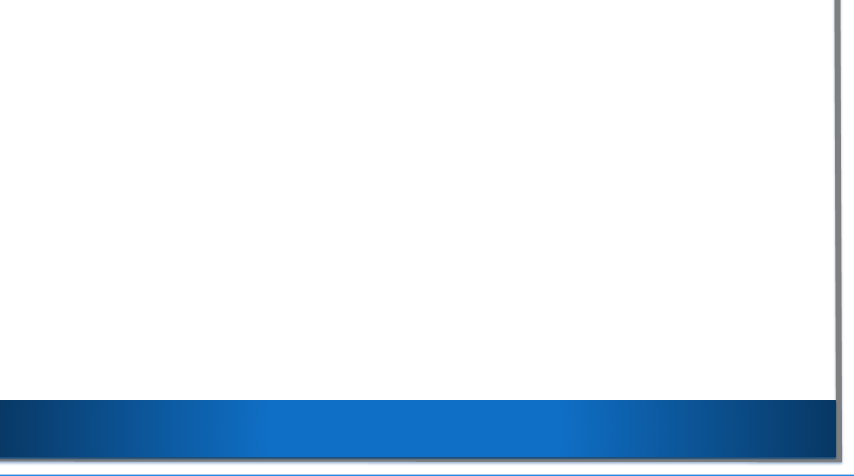 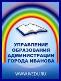 Муниципальная система образования  – 
территория равных образовательных возможностей
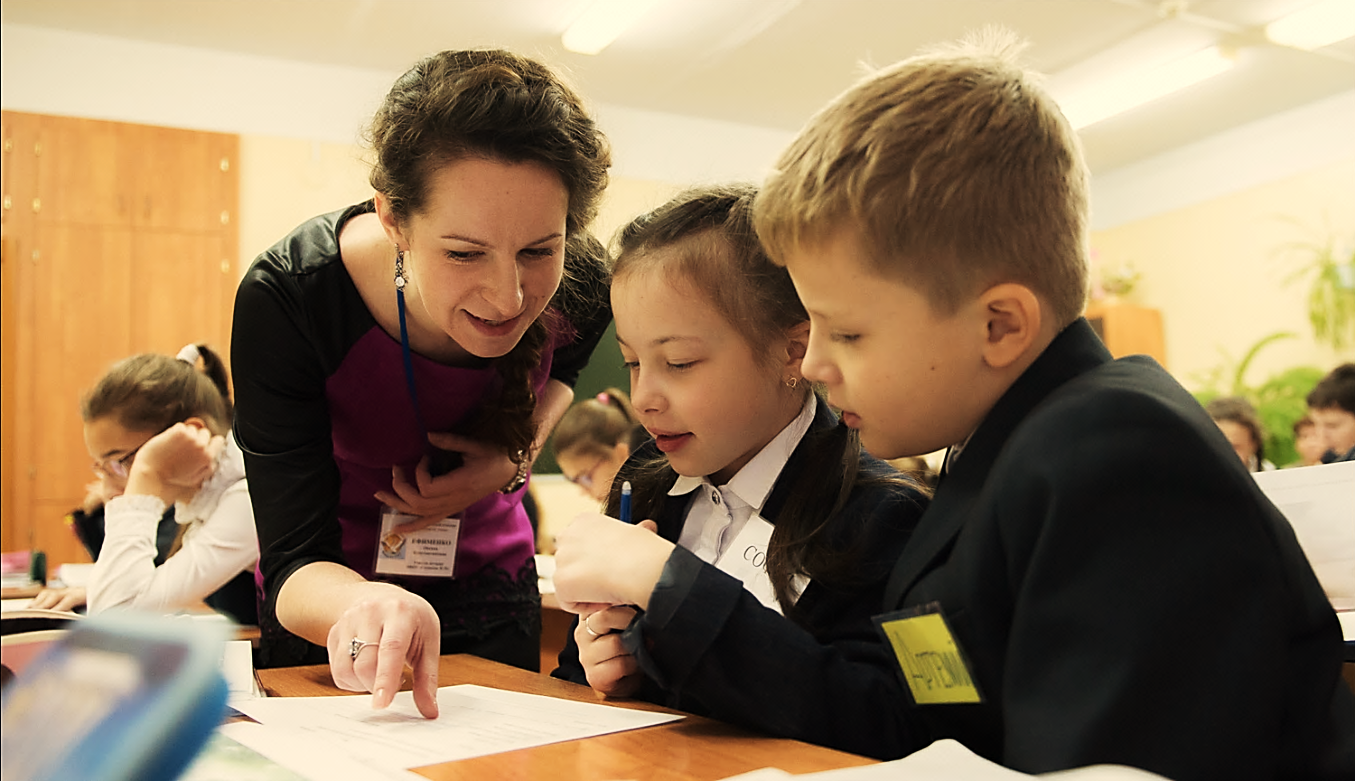 Главная задача – качественное образование для всех и для каждого!
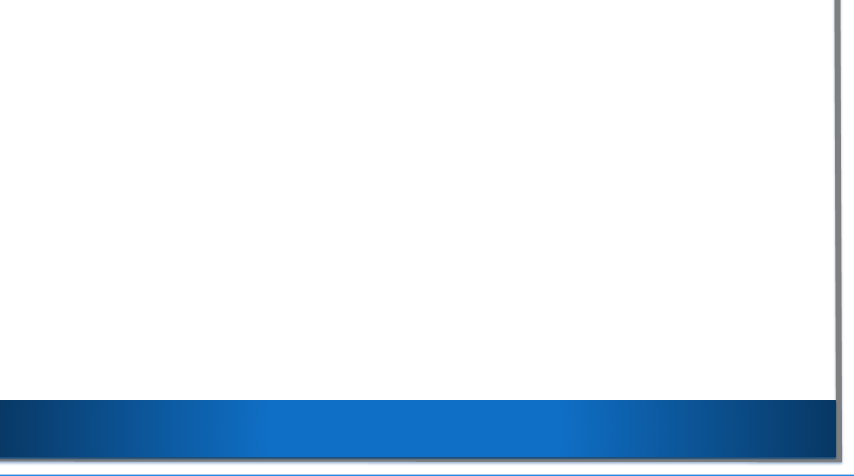 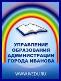 Муниципальная система образования  – 
территория равных образовательных возможностей
Дошкольное образование
Охват дошкольным образованием детей с 1,5 до 7 лет
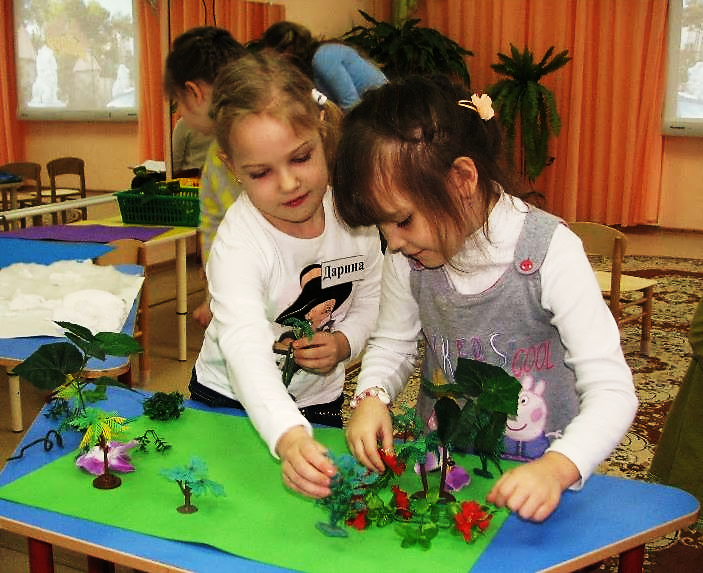 85% - по городу Иваново;
66% - по России
Негосударственный сектор дошкольного образования
Внедрение ФГОС дошкольного образования
Главная задача – создание развивающей образовательной среды
100% обучающихся
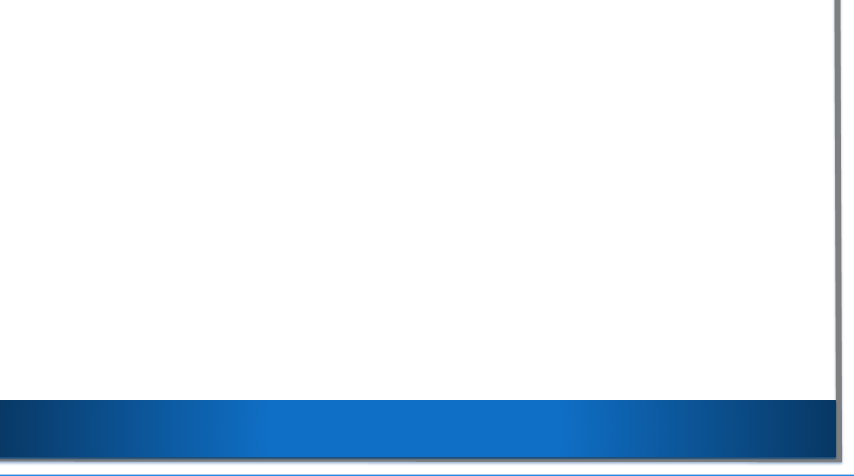 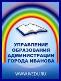 Муниципальная система образования  – 
территория равных образовательных возможностей
Общее образование: начальная школа
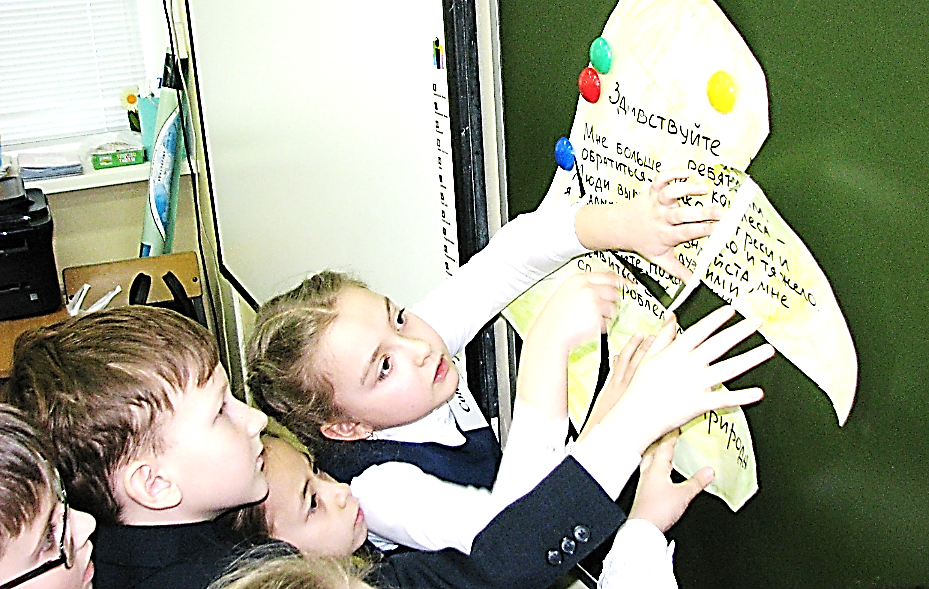 Внедрение ФГОС начального общего образования
100% обучающихся
Качество знаний в 1-4 классах
63,6% - в 2015-2016 учебном году;
63% - в 2016-2017 учебном году
Главная задача – максимальная эффективность обучения 
и максимальная вовлеченность школьников в образовательный процесс
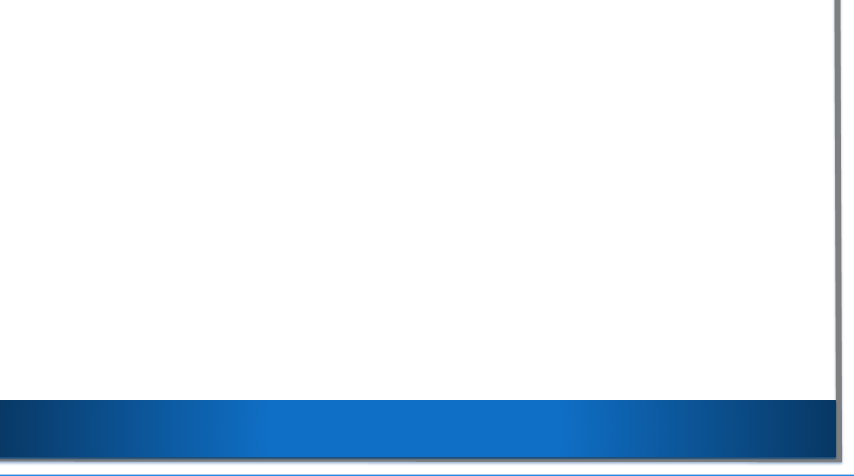 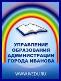 Муниципальная система образования – территория равных образовательных возможностей
Общее образование: основная школа
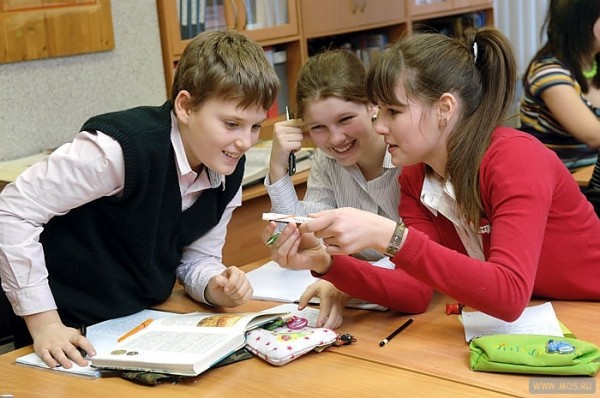 Качество знаний в 5-9 классах
42,9% - в 2015-2016 учебном году;
44,1% - в 2016-2017 учебном году
Количество учреждений, показавших 100% результат обученности на ОГЭ
12 школ - в 2015-2016  учебном году;
5 школ - в 2016-2017  учебном году
      (№№ 4, 21, 32, 67, Гармония)
Главная задача – организация индивидуального подхода к учащимся группы риска
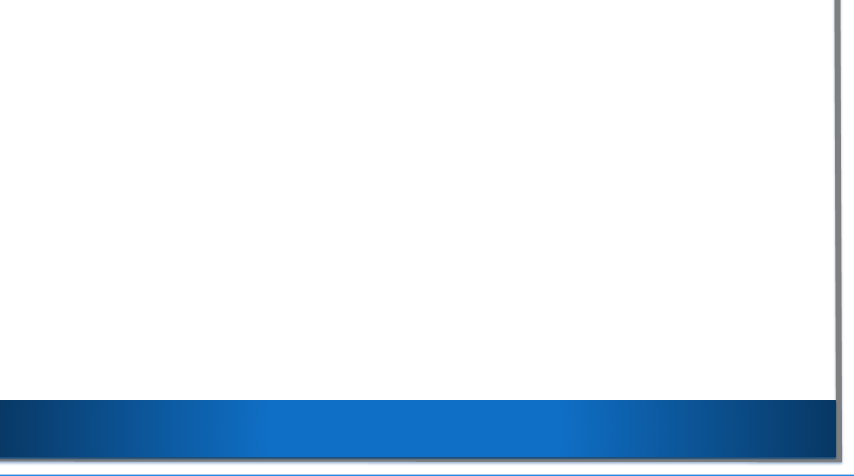 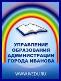 Муниципальная система образования – территория равных образовательных возможностей
Общее образование: старшая школа
Профильное обучение
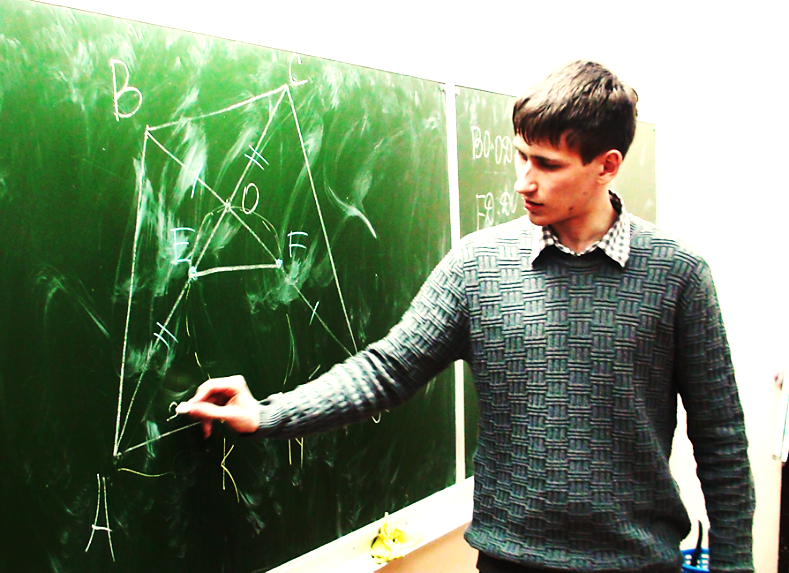 63% выпускников 9-х классов продолжат обучение в 10-х классах
60,3%
88%  школьников профильных классов выбирают на ЕГЭ предмет по профилю
Главная задача – обеспечить конкурентоспособность каждого ребенка
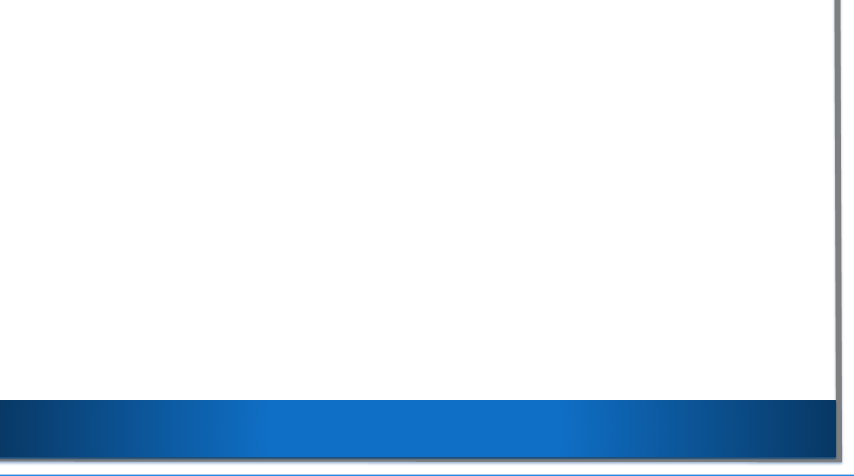 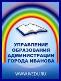 Муниципальная система образования – территория равных образовательных возможностей
Работа с одаренными детьми
Участие во Всероссийской олимпиаде школьников (7-11 классов)
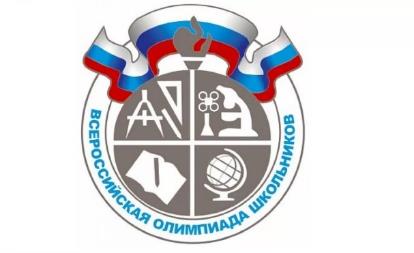 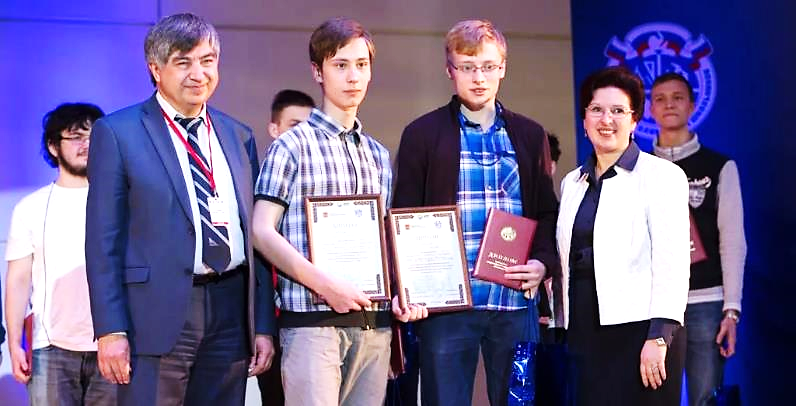 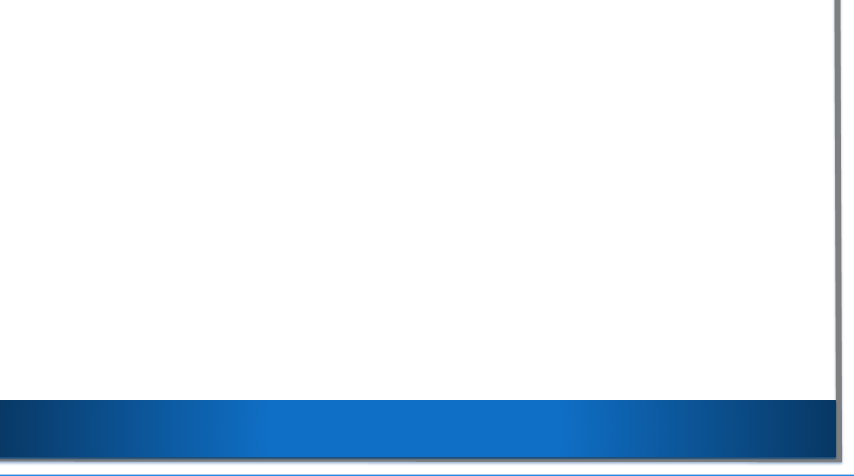 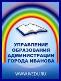 Муниципальная система образования – территория равных образовательных возможностей
Работа с одаренными детьми
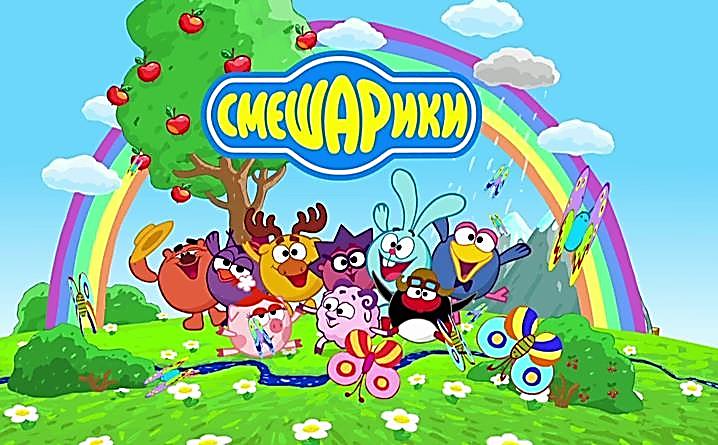 Участники «Турнира Смешариков»
5% обучающихся начальных классов в 2015-2016 учебном году
7,1% обучающихся начальных классов в 2016-2017 учебном году
Активно взаимодействуют с ЦРДО
29 (57%) организаций общего образования
Главная задача – выявление, сопровождение и развитие талантов
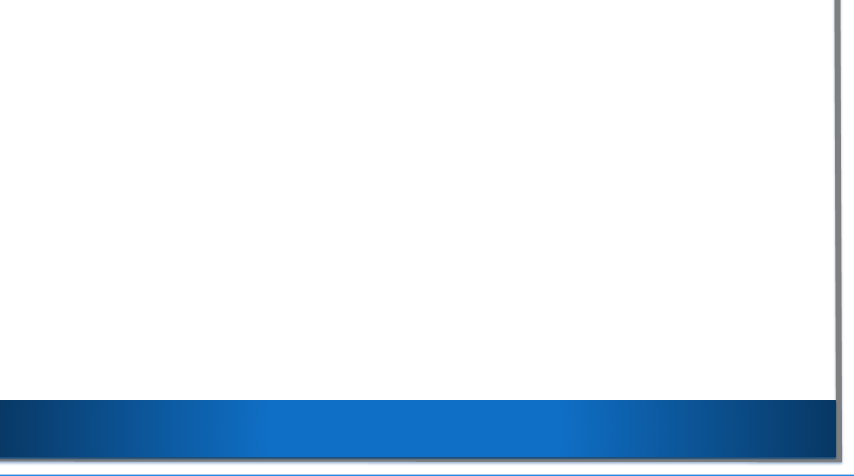 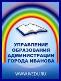 Муниципальная система образования – территория равных образовательных возможностей
Сетевое взаимодействие
Главная задача –     развитие сетевых образовательных проектов
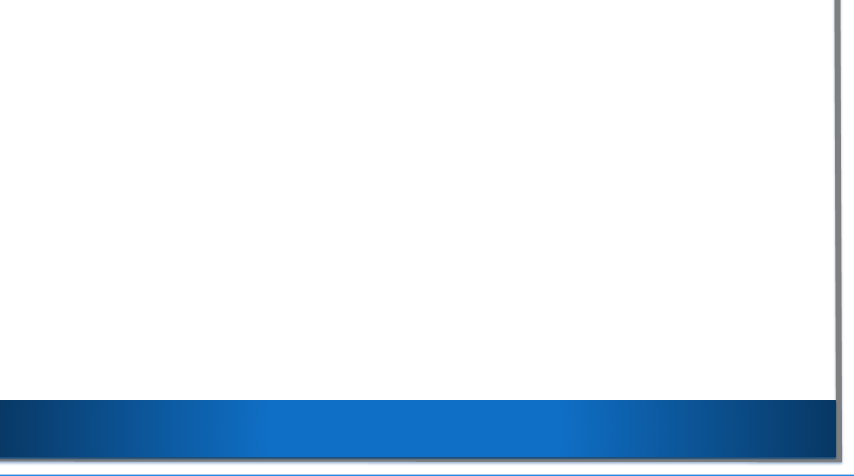 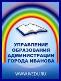 Муниципальная система образования – территория равных образовательных возможностей
Дистанционное обучение
Школа №2 –ресурсный центр по дистанционному обучению детей с ОВЗ
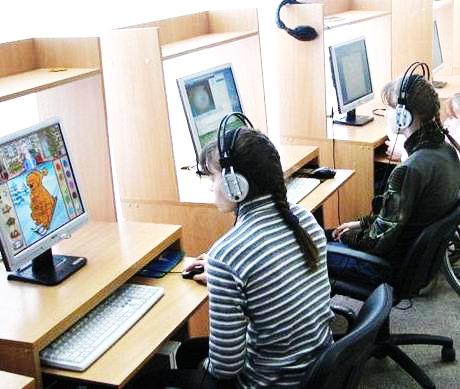 Портал дистанционного обучения школьников Ивановской области
Главная задача – знать и пользоваться цифровыми образовательными ресурсами
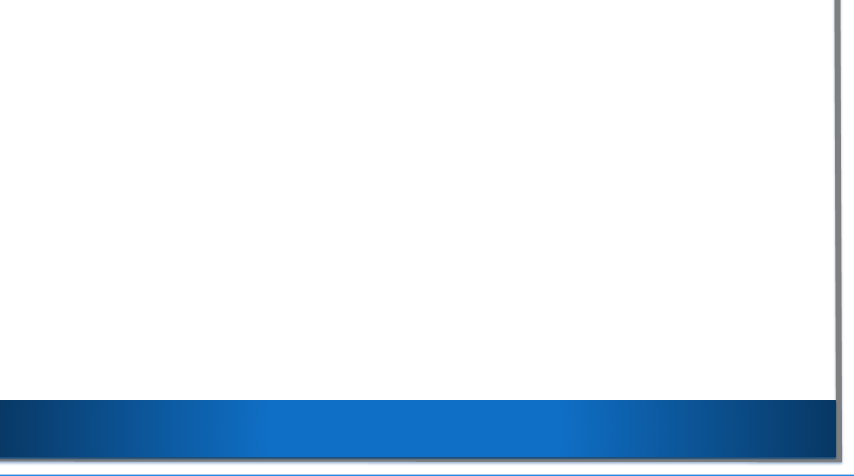 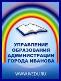 Муниципальная система образования – территория равных образовательных возможностей
Цифровая образовательная среда
Главная задача – освоение новых цифровых технологий
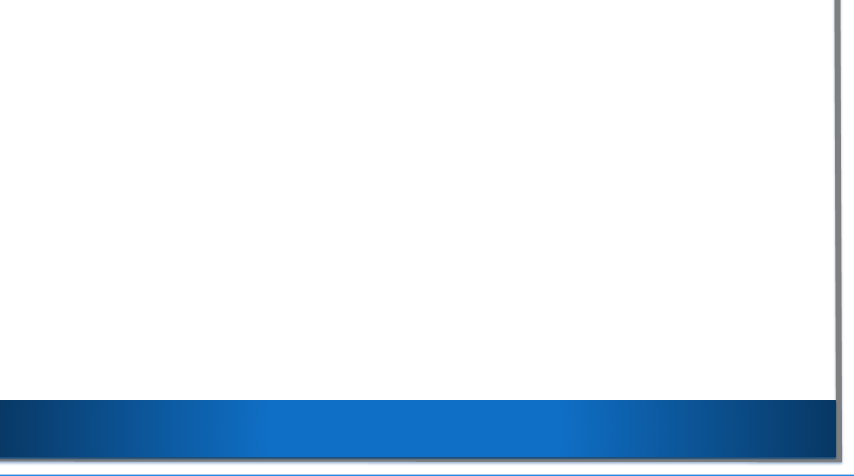 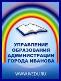 Муниципальная система образования – территория равных образовательных возможностей
Социальные риски цифрового поколения
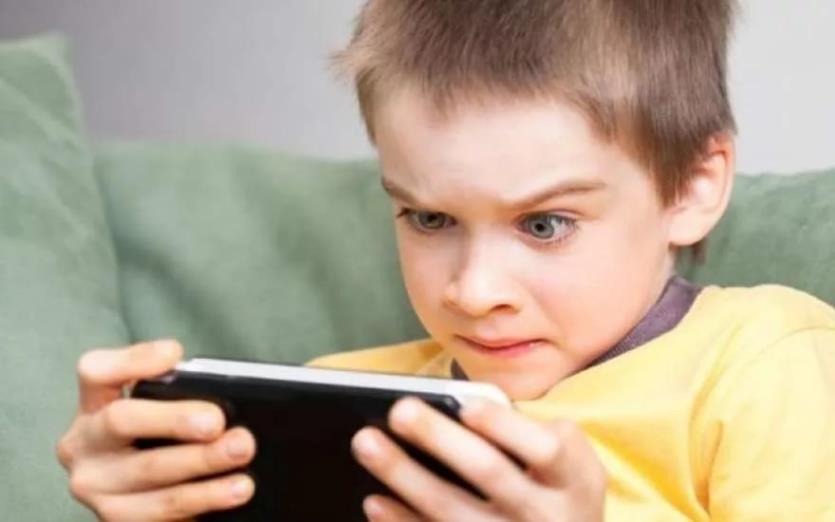 Социальные сети
24% детей создают первые аккаунты в семь7 лет;
67% детей выходят в Интернет с 2-х летнего возраста;
Дефицит внимания;
Социальное расслоение общества;
Языковые проблемы;
Состояние здоровья
Главная задача – внимательное отношение к ребёнку в условиях повышенных социальных рисков, создание позитивного контента
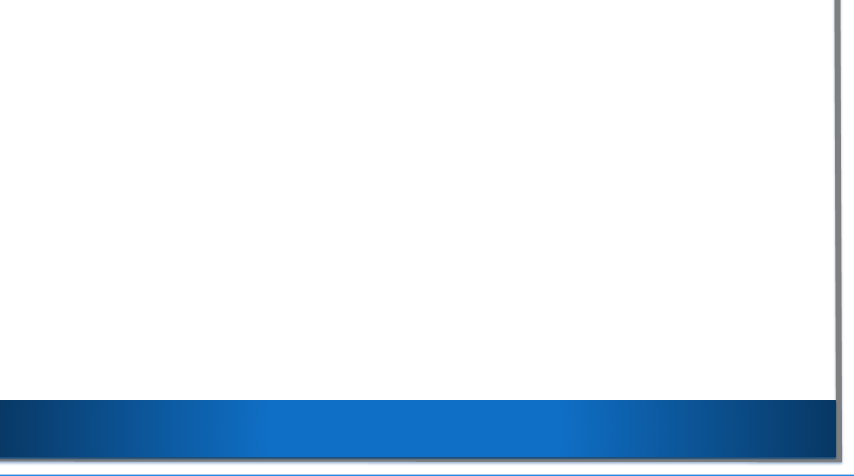 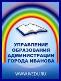 Муниципальная система образования – территория равных образовательных возможностей
Безопасность психологической среды
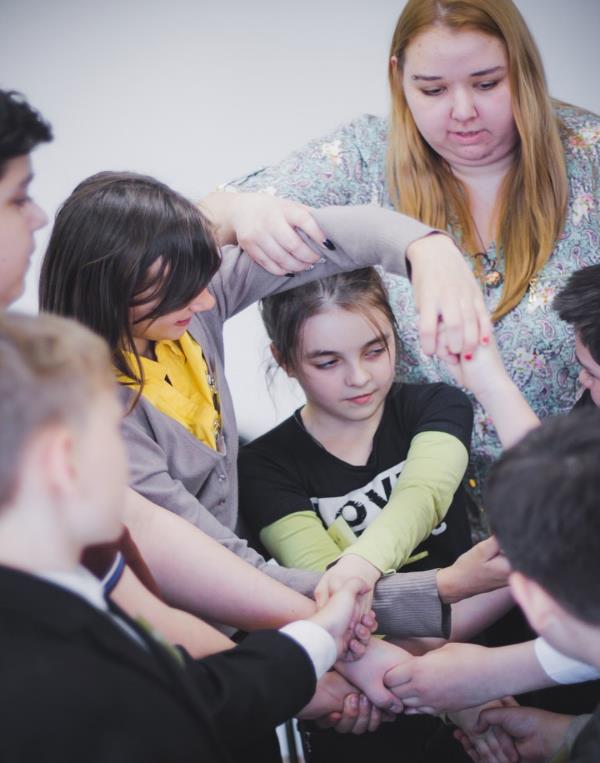 Уполномоченный по правам ребенка (100% школ);
Школьный психолог (38% школ);
Служба медиации;
Индивидуальный подход
Главная задача – организация доступной психолого-педагогической помощи для детей и родителей
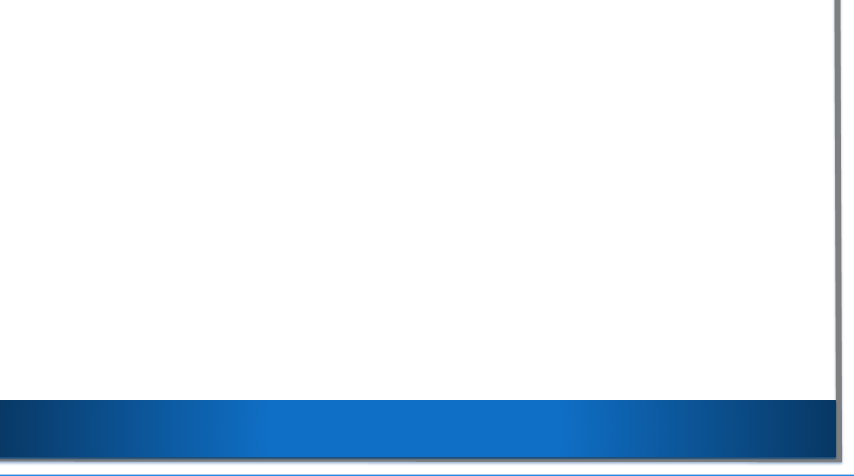 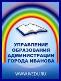 Муниципальная система образования – территория равных образовательных возможностей
Эффективная работа с родителями
Родительский всеобуч;
Web-собрание родительской общественности;
Активные формы взаимодействия;
Органы общественного самоуправления (родительские комитеты, управляющие Советы)
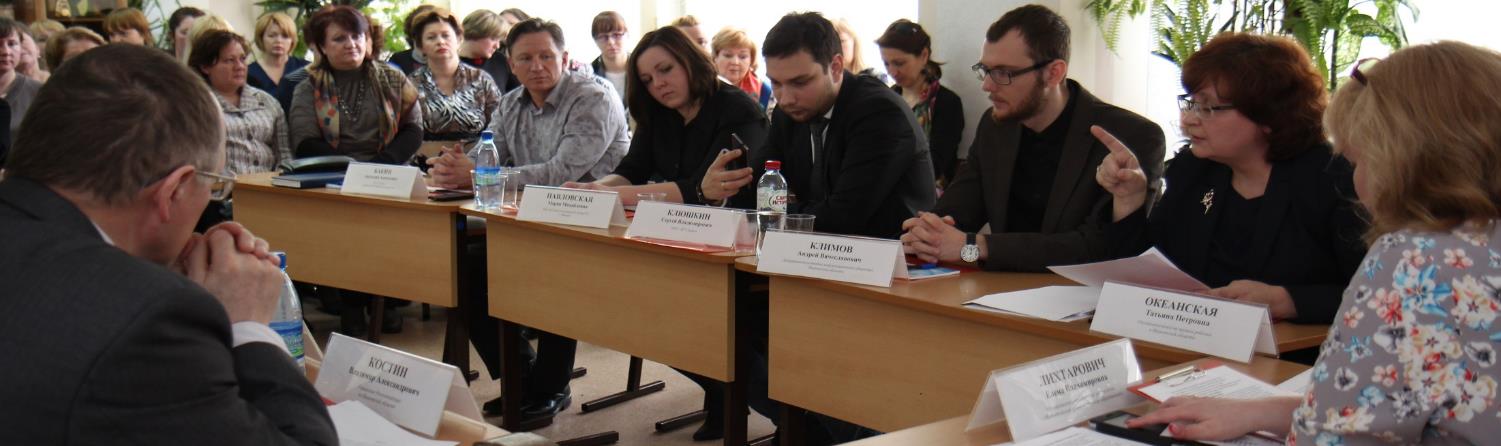 Главная задача – больше открытости и неформального взаимодействия с родителями
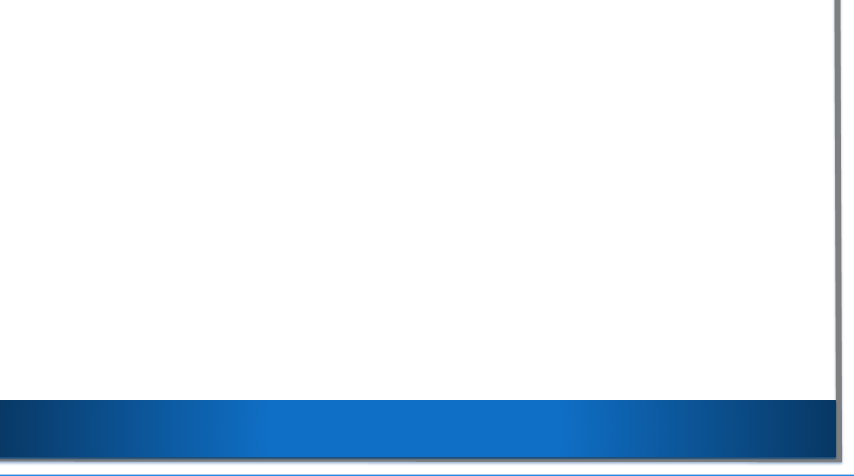 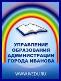 Муниципальная система образования – территория равных образовательных возможностей
Социальная инклюзия
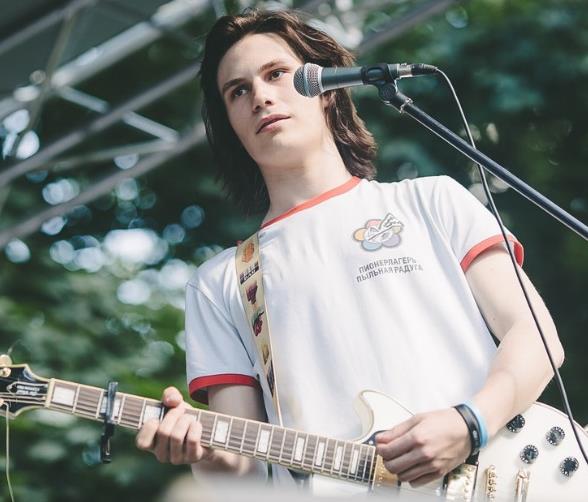 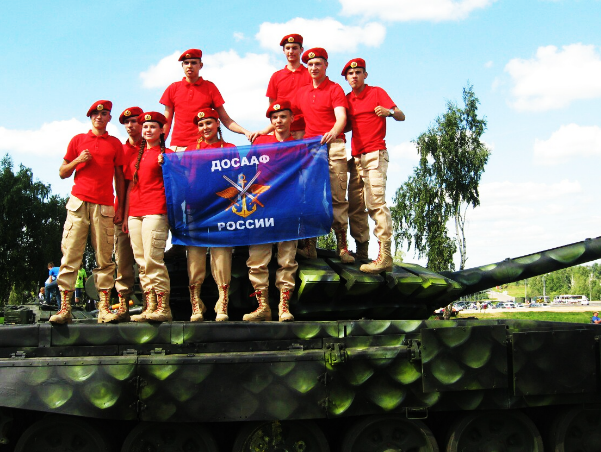 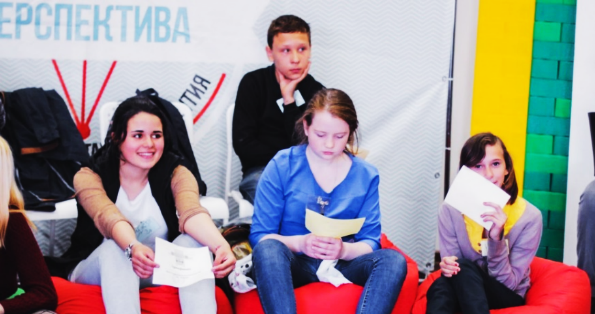 «Будь в центре»
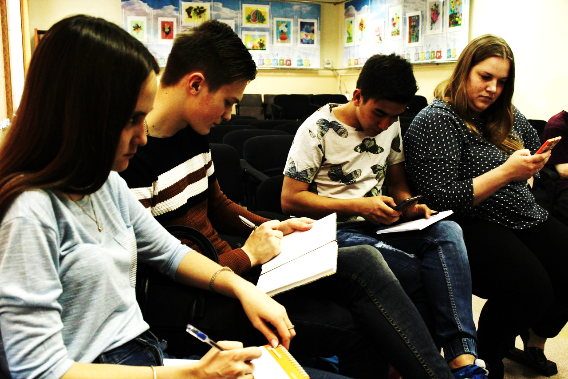 «Юнармия 37»
«Музпарковка»
47,2% детей группы риска не заняты внеурочной деятельностью
Главная задача – найти способ вовлечь каждого
«Полезная пятница»
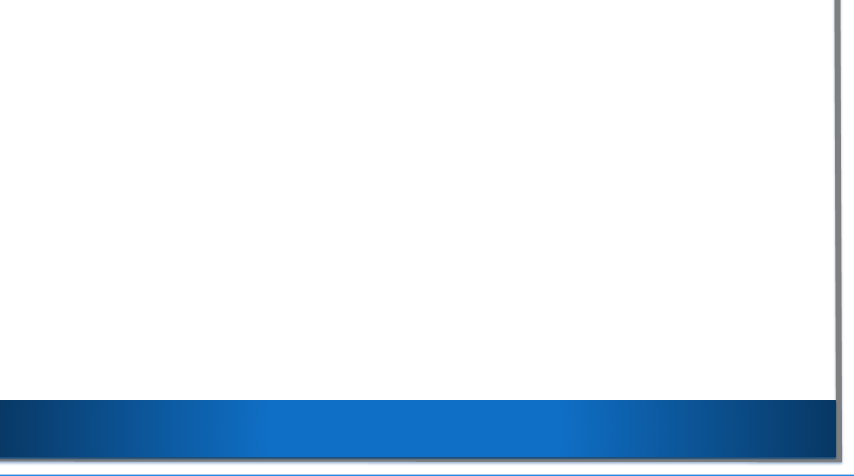 Муниципальная система образования – территория равных образовательных возможностей
Инклюзия детей с ОВЗ: миф или реальность
Доступная среда
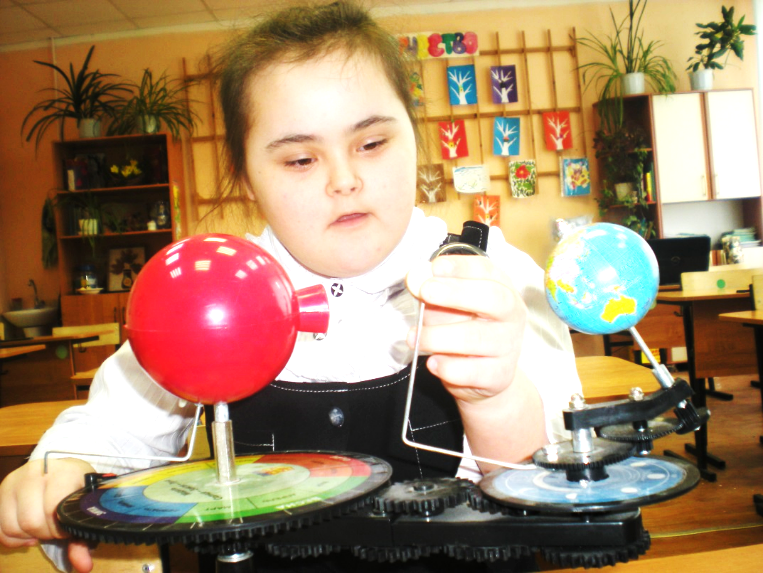 Школы - 40%;
ДОУ  - 1,9 баллов из 7 по шкале EGERS;
283 ребенка с ОВЗ обучаются в школах, из них 12,4% - в дистанционном режиме
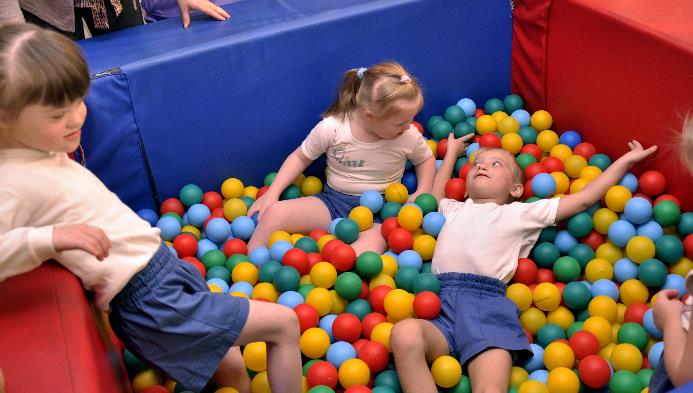 Главная задача – создание кадровых, материальных и финансовых условий для инклюзивного образования
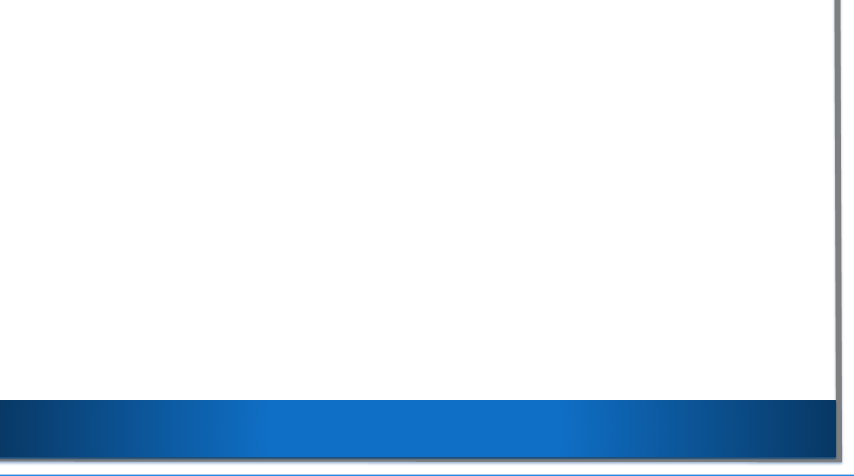 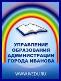 Муниципальная система образования – территория равных образовательных возможностей
Дополнительное образование – образование для всех
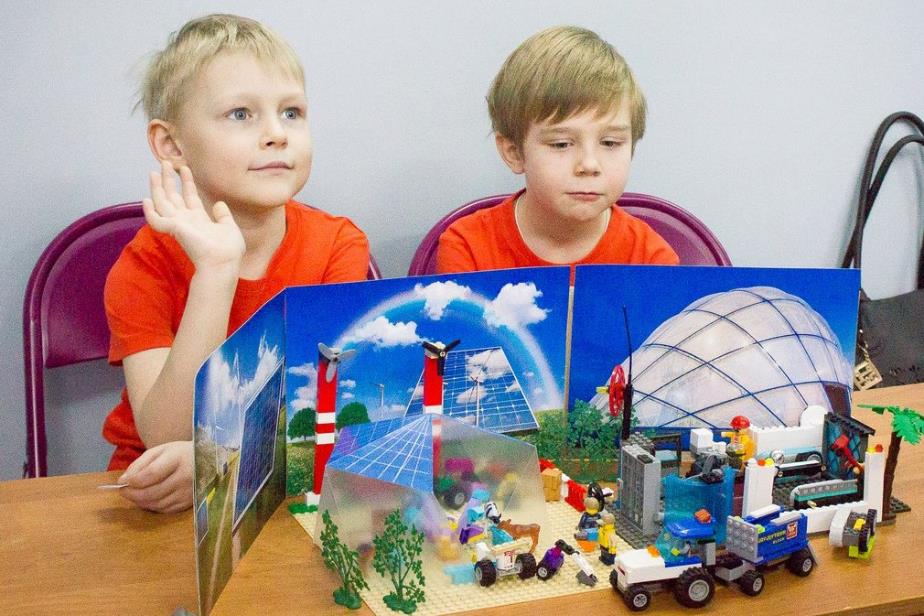 120% – обучающиеся, охваченные дополнительным образованием;  
30% – обучающиеся, не посещающие кружки и секции;

Персонифицированный учет;
Портал Иваново-детство.рф (навигатор)
Разноуровневые программы;
Главная задача – развитие актуальных направлений, привлечение ресурсов
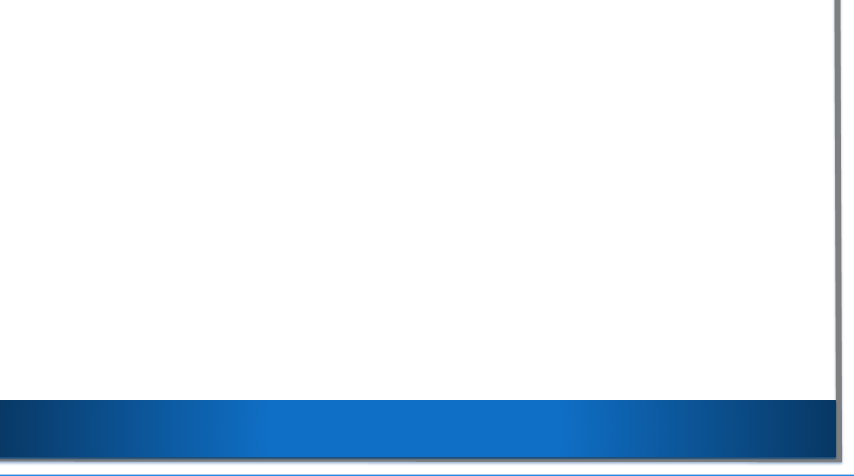 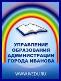 Муниципальная система образования – территория равных образовательных возможностей
«Визуализация мечт»
Кванториум
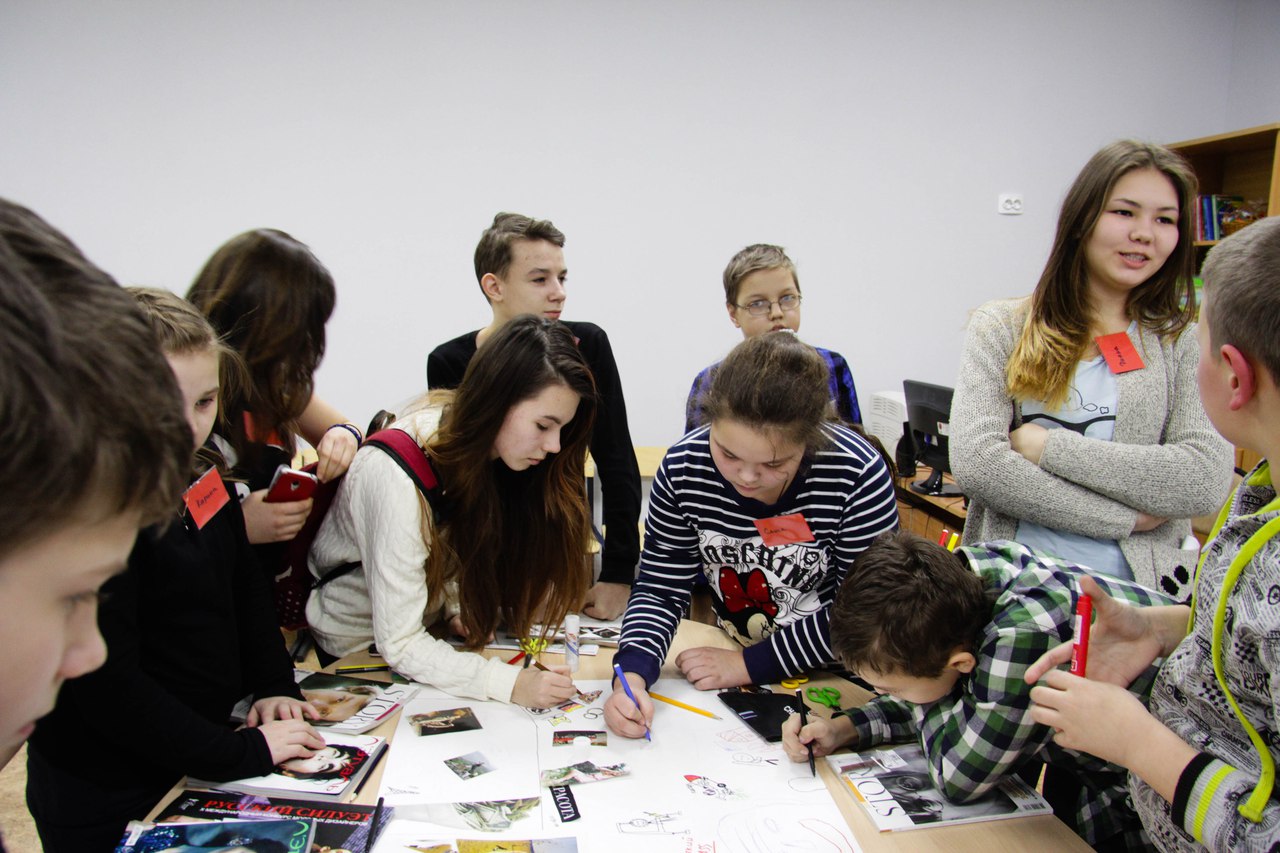 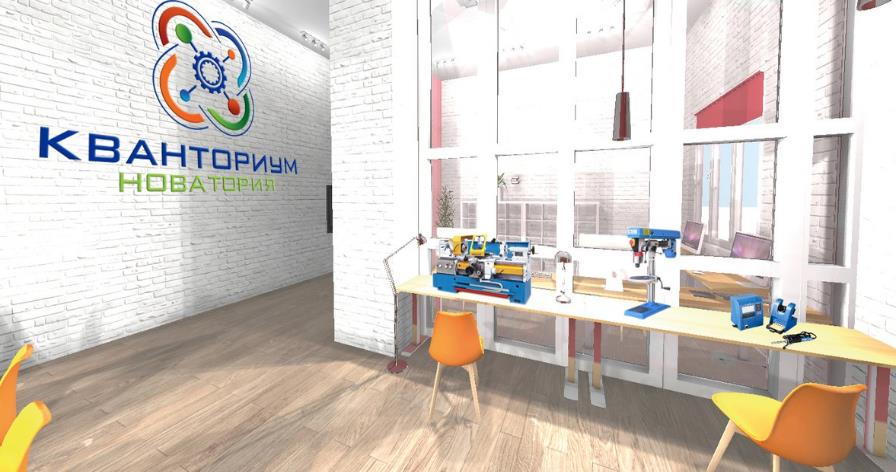 Мультстудия
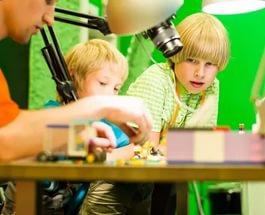 Центр социальной активности
Главная задача – развитие муниципально-частного партнерства
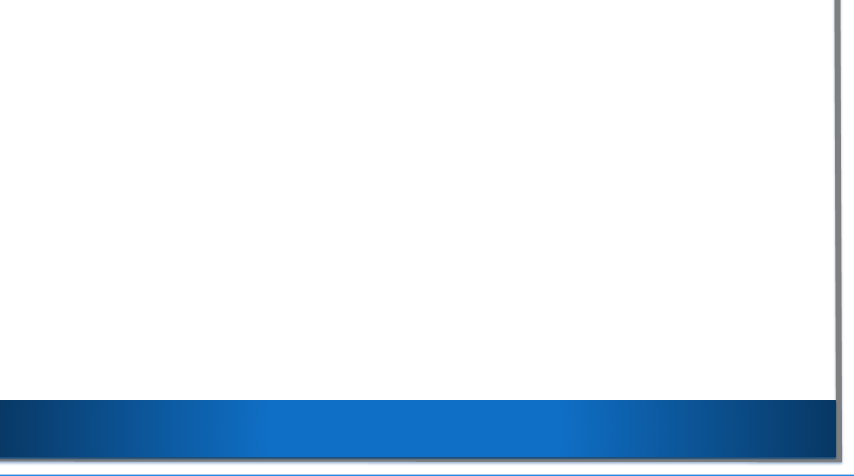 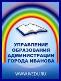 Муниципальная система образования – территория равных образовательных возможностей
Материально-техническое обеспечение и финансирование отрасли
Главная задача – эффективное расходование средств, развитие платных образовательных услуг
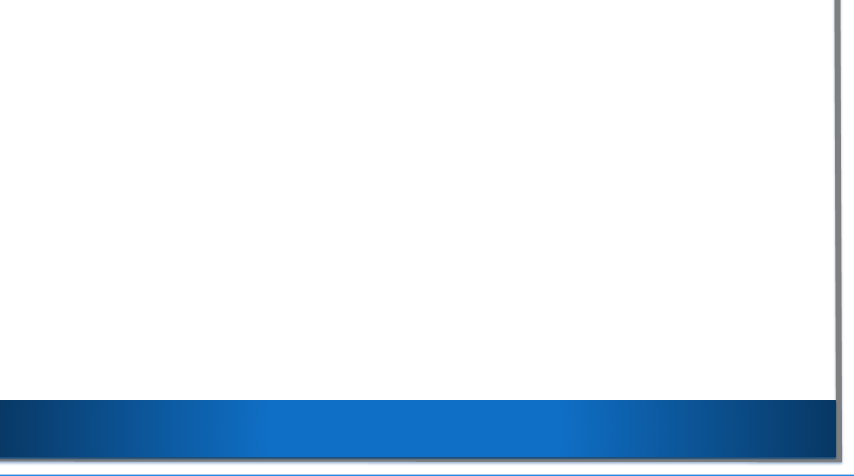 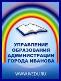 Муниципальная система образования – территория равных образовательных возможностей
Эффективность управления
Стратегическое планирование;
Эффективные коммуникации;
Проектное управление;
Мотивация.
Педкласс;
Целевое обучение;
Поддержка молодых специалистов;
Создание условий для профессионального роста;
Главная задача – обеспечит приток и закрепление педагогических кадров
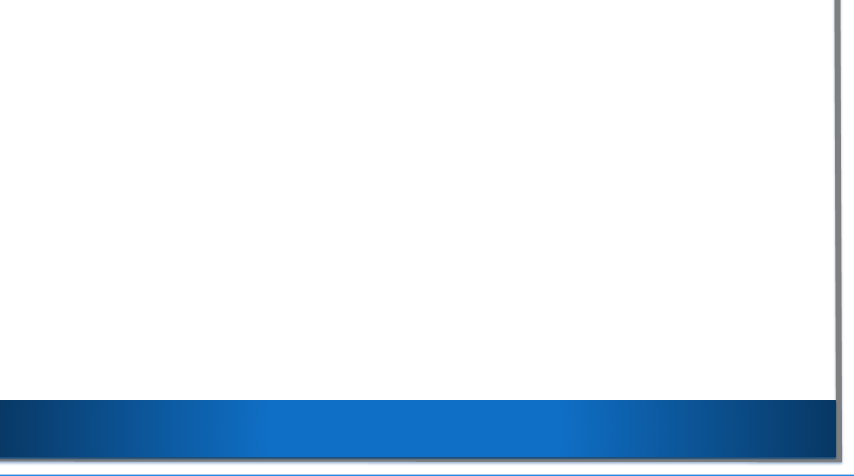 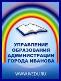 Муниципальная система образования – территория равных образовательных возможностей
Конкурентоспособность образовательной организации
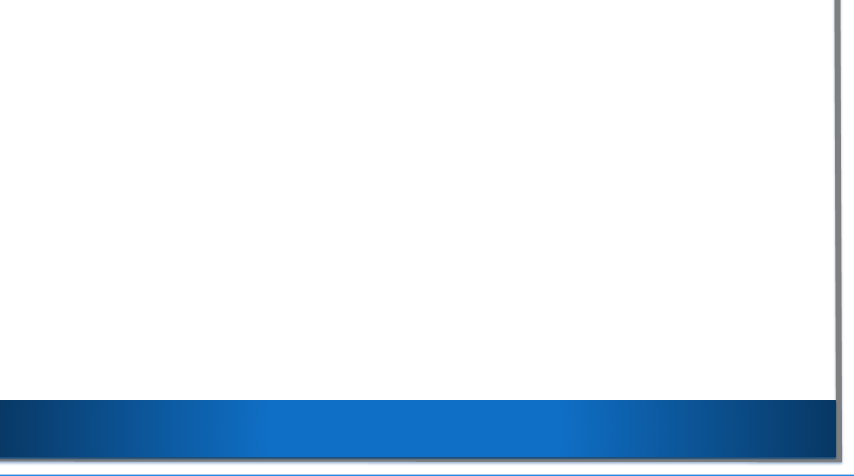 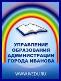 Муниципальная система образования – территория равных образовательных возможностей
«Десятилетие детства»
Указ Президента Российской Федерации от 29.05.2017 г. № 240

«Об объявлении в Российской Федерации 
Десятилетия детства»

Вступил в силу с 29 мая 2017 года

В целях совершенствования  государственной  политики  в  сфере
защиты детства, учитывая результаты, достигнутые в ходе  реализации
Национальной   стратегии   действий   в    интересах    детей    на 2012 - 2017 годы
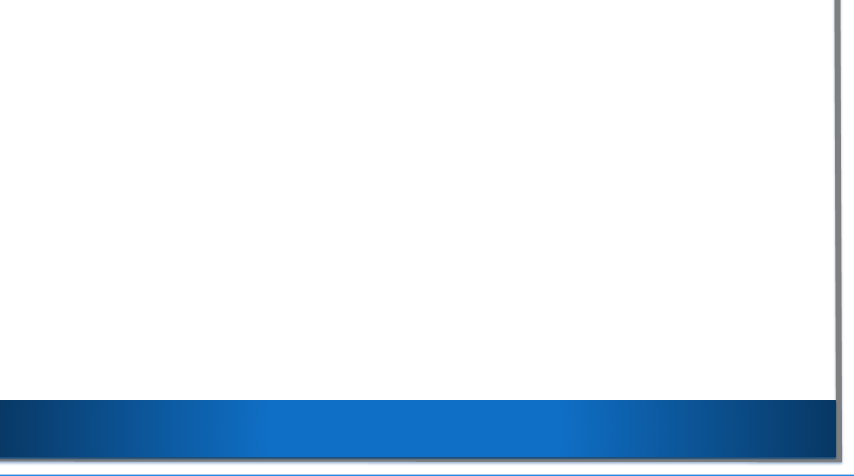 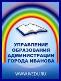 Муниципальная система образования – территория равных образовательных возможностей
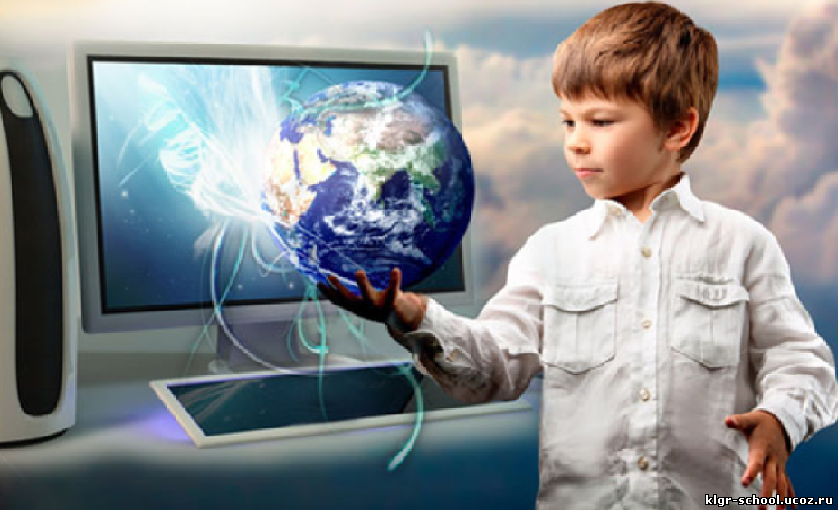 С днем знаний!
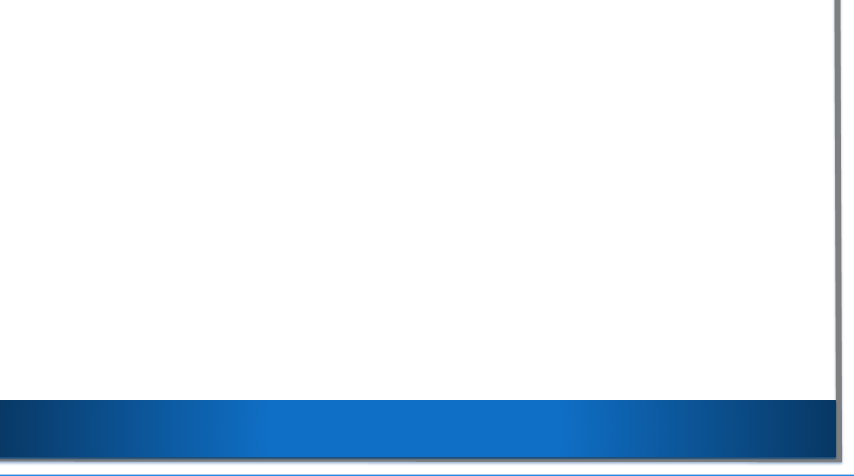 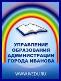 Спасибо за внимание!
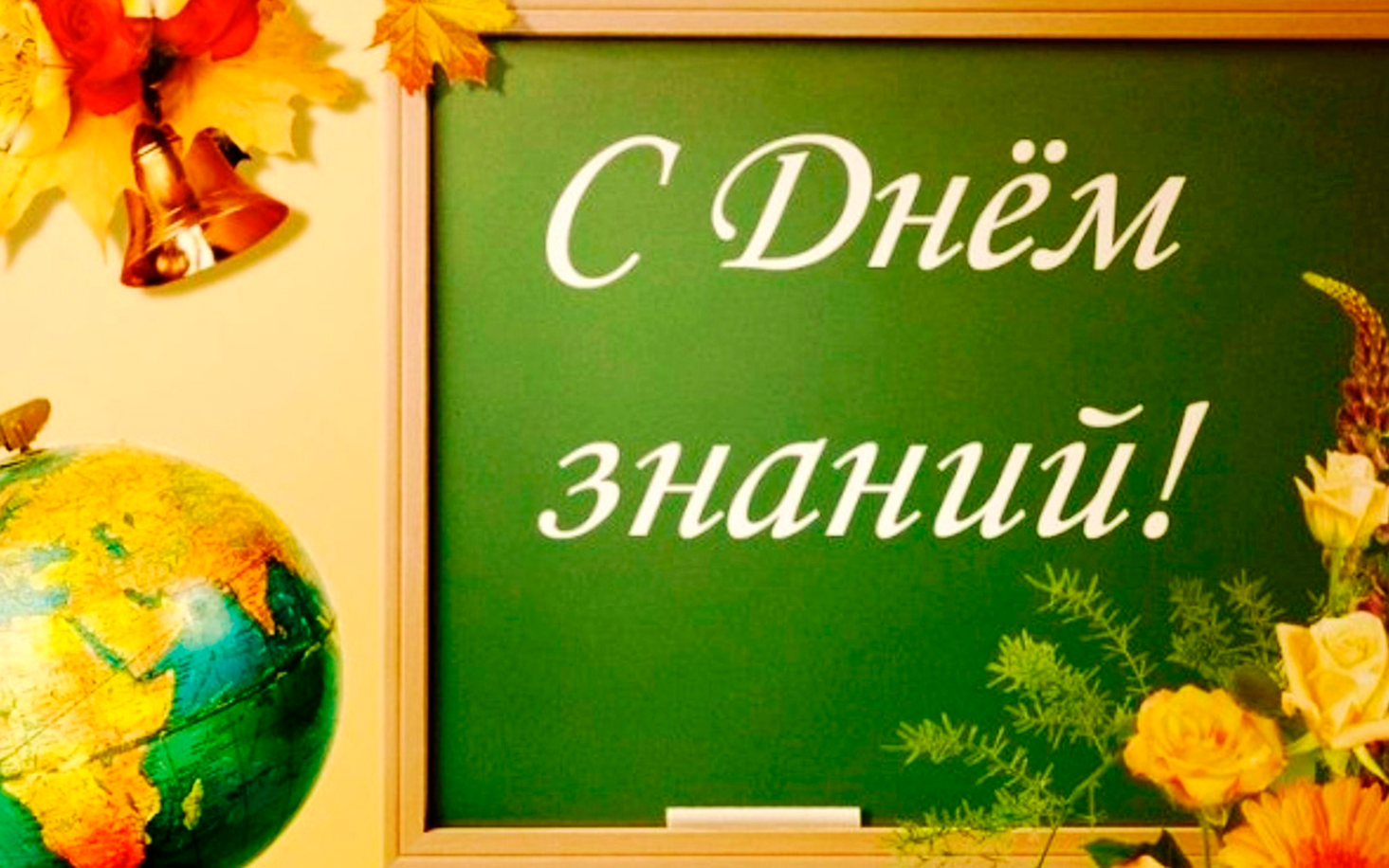